Product Life Cycle
Onnapat Muenpaopong
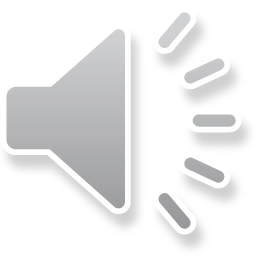 Product Life Cycle
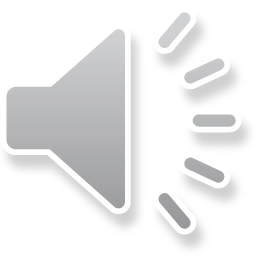 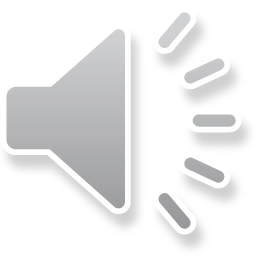 Introduction Stage
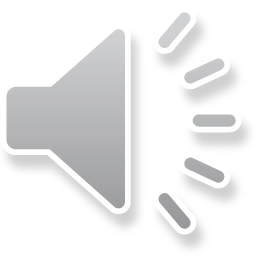 This Photo by Unknown Author is licensed under CC BY-SA
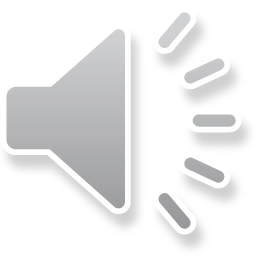 Growth Stage
profit
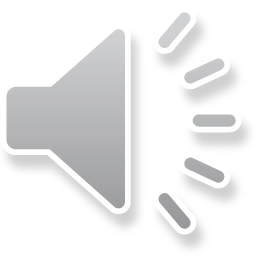 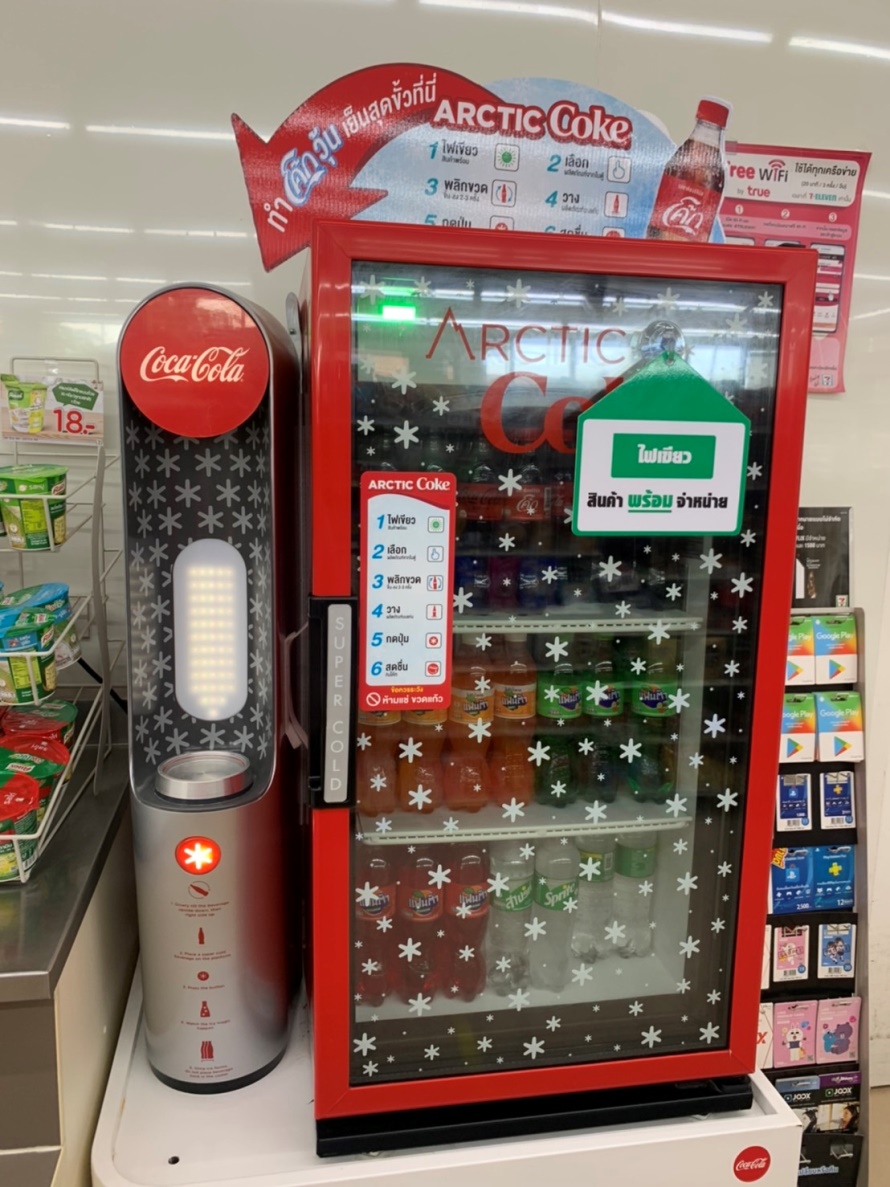 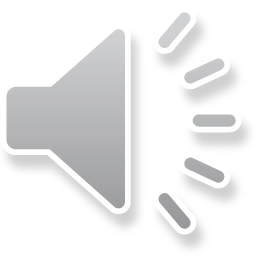 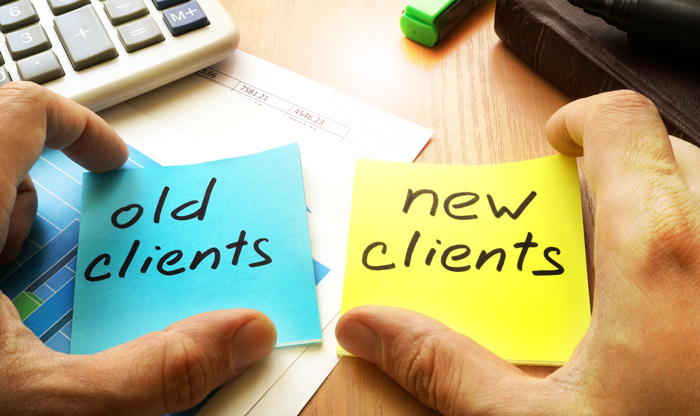 Maturity Stage
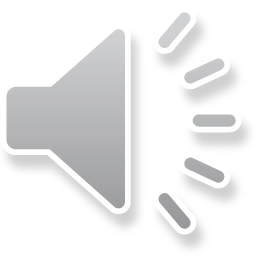 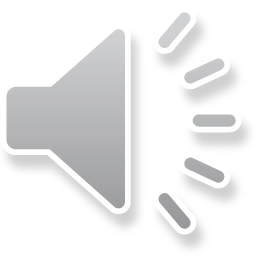 ช่วงถดถอย
Decline Stage
ช่วงตกต่ำ
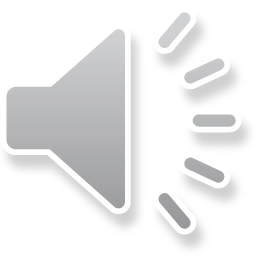 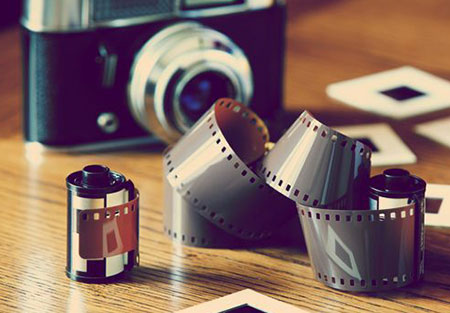 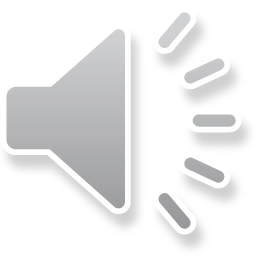 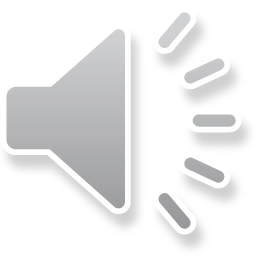 Thank you. 
อรนพัฒน์ เหมือนเผ่าพงษ์